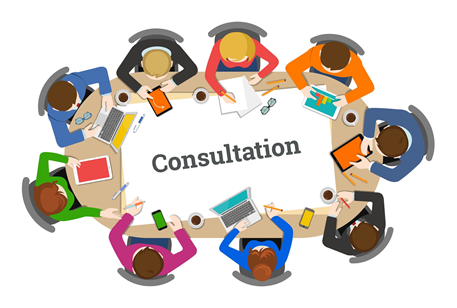 الاستشارات فى مجال السلامة والصحة المهنية
اولا: الاستشارات لوضع وتطبيق نظام للسلامة والصحة المهنية داخل الشركة:-
يقوم استشارى السلامة والصحة المهنية بوضع نظام للسلامة والصحة المهنية داخل الشركة بما يضمن المحافظة على سلامة جميع العاملين والحفاظ على ممتلكات الشركة.
يقوم الاستشارى بوضع اليات تنفيذ النظام كما يقوم بتحديد الاحتياجات والمتطلبات اللازمة للتنفيذ.
يقوم الاستشارى بمتابعة التنفيذ مع مسئولى السلامة داخل الشركة كما يقوم باعطاء الملاحظات والتوجيهات اللازمة.
يتضمن وضع نظام السلامة والصحة المهنية قيام استشارى السلامة باعداد السجلات الاتية:
سجل تدريب العاملين والمقاولين والزائرين على تعليمات السلامة والصحة المهنية.
سجل حصر مخالفات السلامة.
خطة للطوارىء داخل المنشأة وسجل لتجارب الاخلاء الوهمية.
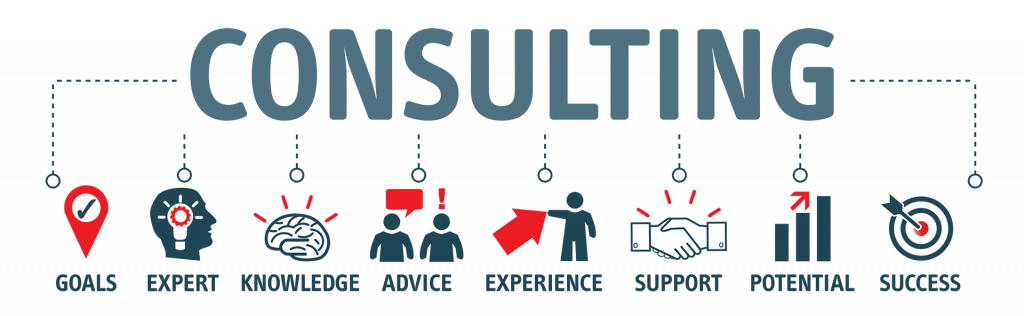 سجل المواد الخطرة.
سجل مهمات الاطفاء الشهرى.
سجل تحليل المخاطر.
سجل تصاريح العمل.
سجل المرور اليومى للسلامة والصحة المهنية.
سجل الاسعافات الاولية.
سجل الاصابات وسجل حوادث السلامة.
سجل الحوادث الوشيكة.
سجل تعليمات التشغيل الامن.
سجل فحص المعدات والاوناش والكلاركات.
سجل اللوحات الارشادية.
ثانيا: التعامل مع الجهات الحكومية المعنية بالسلامة والصحة المهنية :-
يقوم استشارى السلامة والصحة المهنية بالتعامل مع الجهات الحكومية المعنية بالسلامة والصحة المهنية حيث يتضمن التعامل:
اصدار تراخيص الشركة.
متابعة التفتيشات والمخالفات التى قد تأتى للشركة.
متابعة القرارات والقوانين الجديدة والتأكد من مطابقة الشركة للقوانين لتفادى اى غرامات قد تقع على الشركة.
التنسيق وحجز دورات السلامة والتدريبات الخارجية الواجبة على الشركة.
الجهات الحكومية التى يتعامل مع الاستشارى:
مكتب السلامة التابع لمديرية القوى العاملة.
هيئة الحماية المدنية التابعة لوزارة الداخلية.
هيئة التنمية الصناعية التابعة لوزارة الاستثمار.
معهد دراسات السلامة والصحة المهنية التابع لوزارة القوى العاملة.
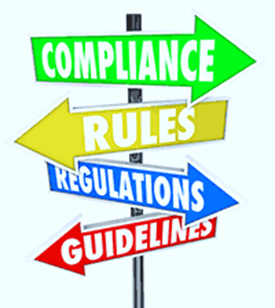 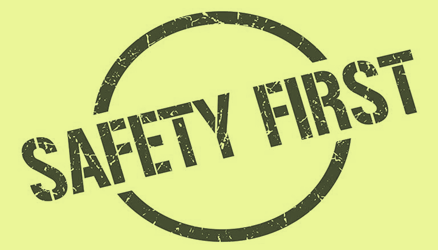 شكرا
أ/ بهاء طاهر
مسئول سلامة وصحة مهنية
01002789640
Bahaataher334@gmail.com